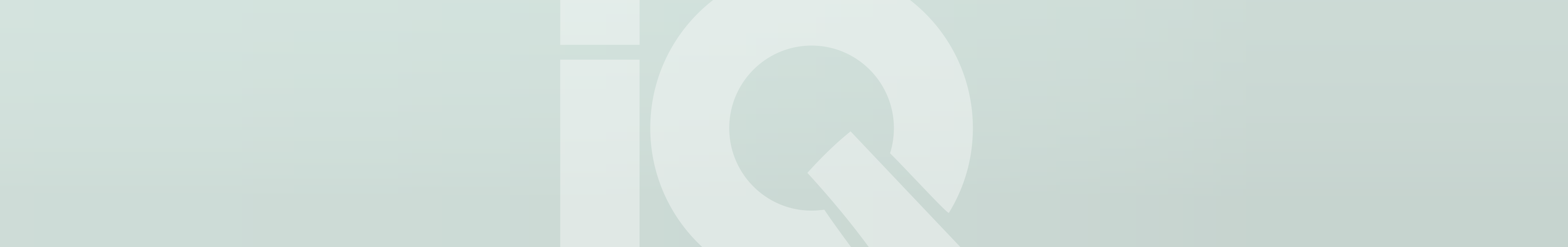 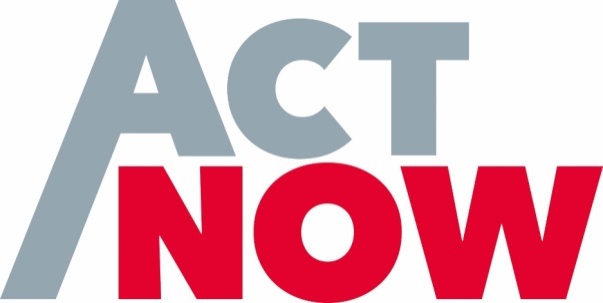 Hier kann ein Bild eingefügt werden
Von der Idee zum Businessplan #3
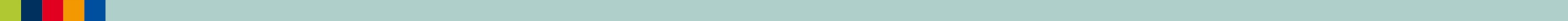 Benjamin Meßner
Steuern und Rechtsformen		
22.01.2021
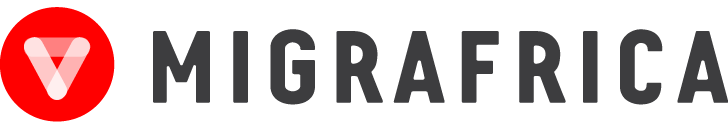 www.iq-netzwerk-nrw.de
www.netzwerk-iq.de
Was machen wir heute?
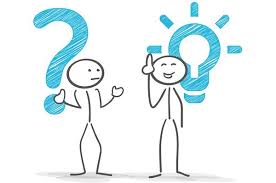 Rechtsformen
Steuersystem
Einkommenssteuer
Umsatzsteuer
Gewerbesteuer
Aktuelle Entwicklungen
2
ActNow – Was ist das denn?
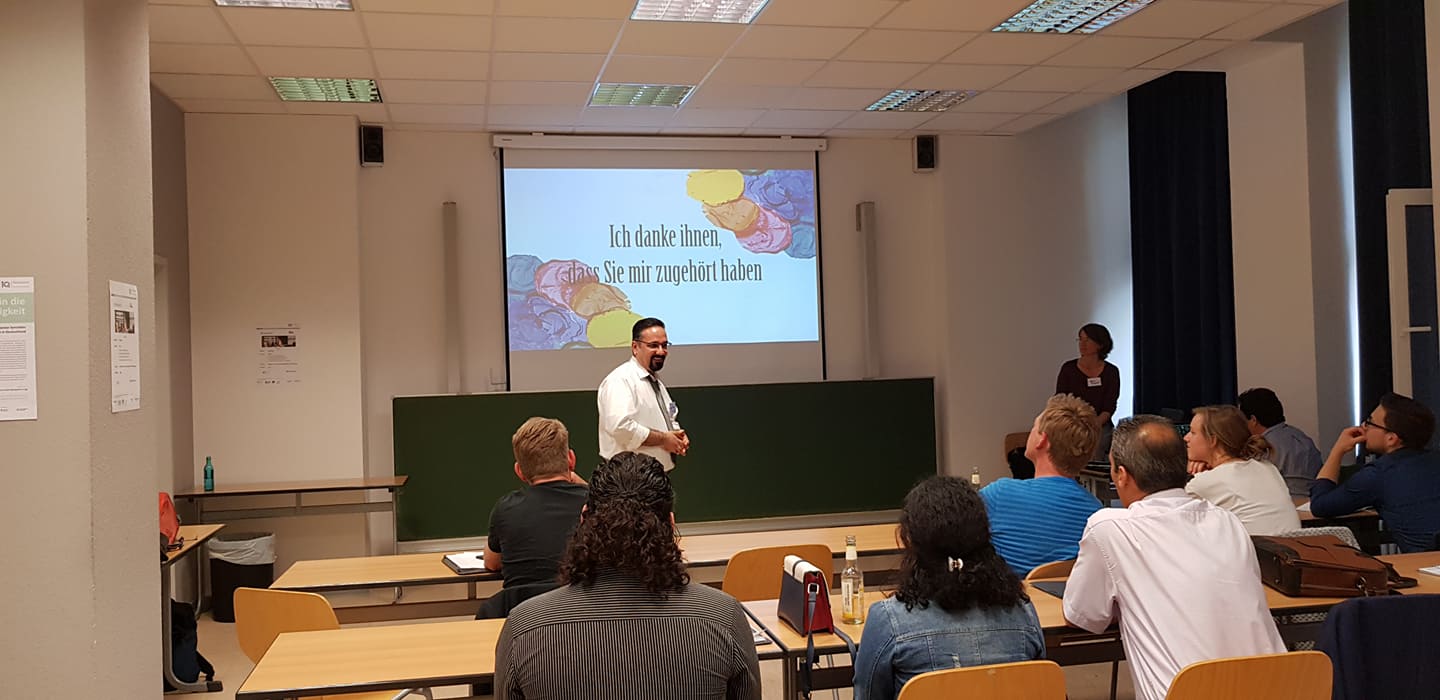 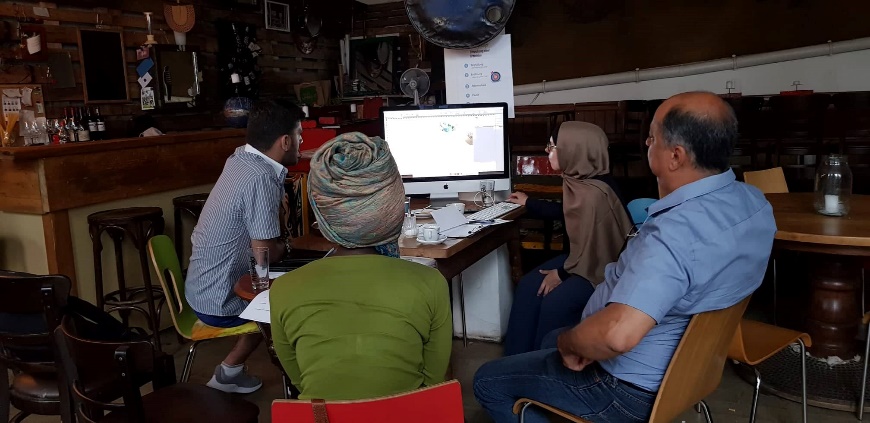 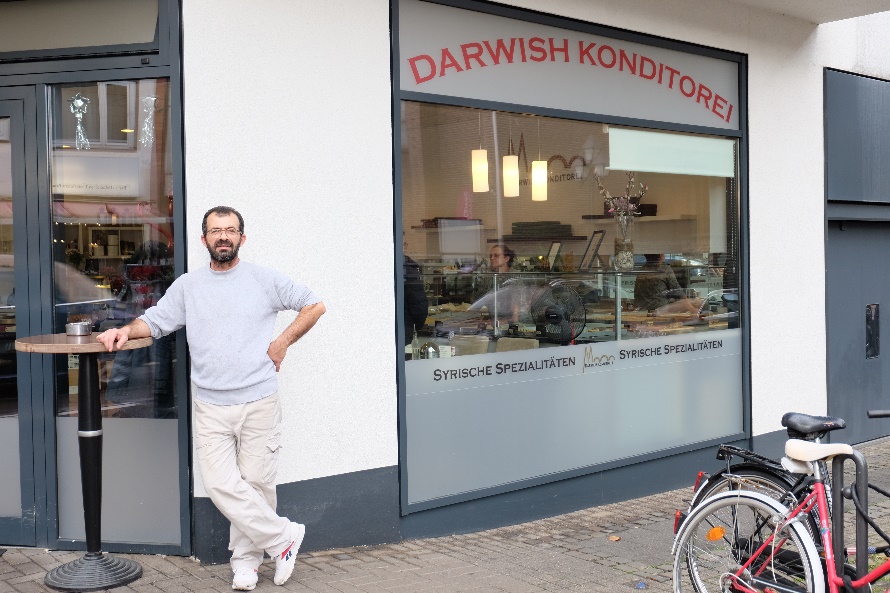 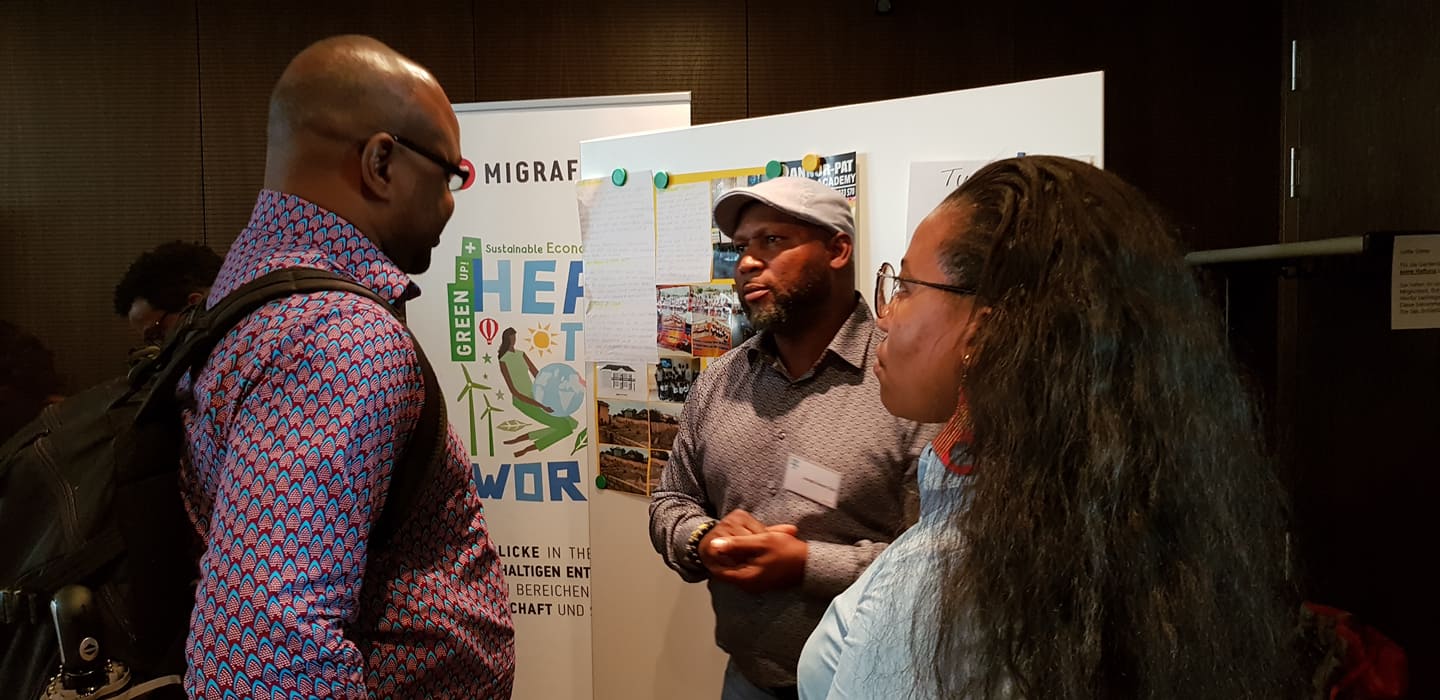 3
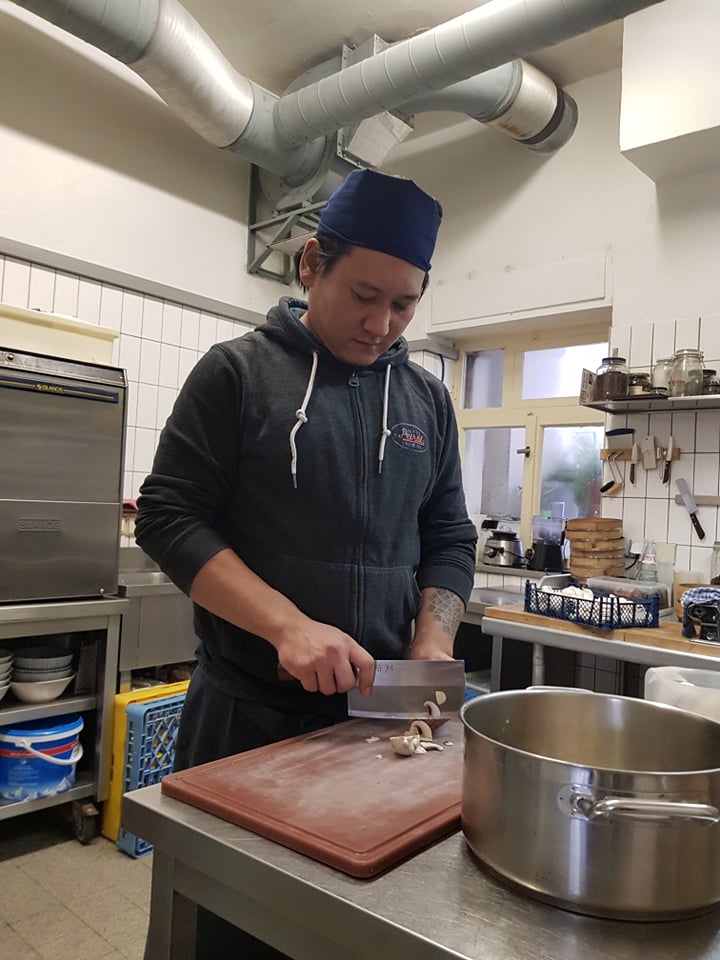 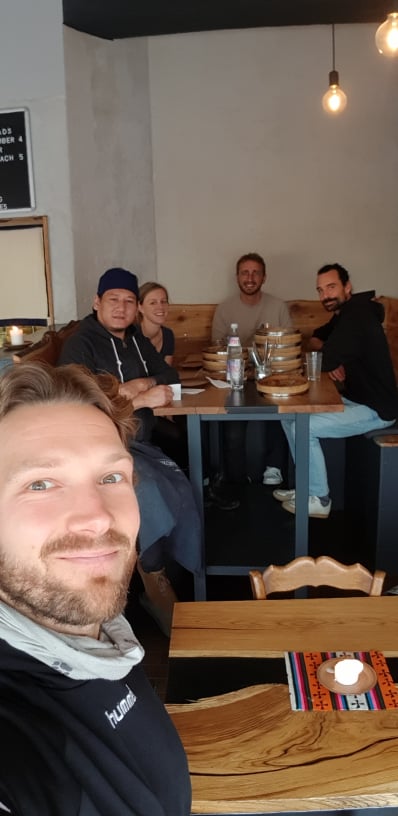 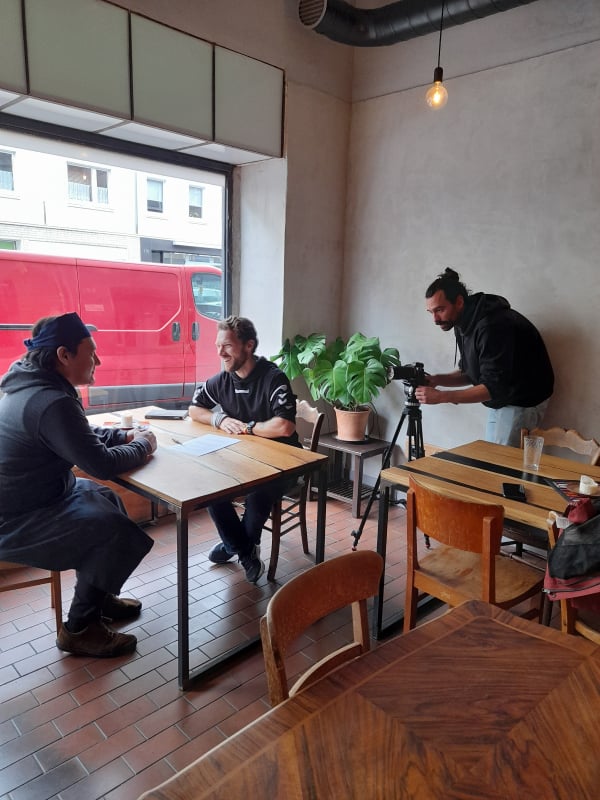 4
5
Ich habe eine Idee und ein Konzept… kann ich einfach anfangen zu arbeiten???
Ich brauche eine Rechtsform!
6
Rechtsformen: Wie wird meine Firma aufgebaut sein?
7
8
Einzelunternehmen
Kein Startkapital
Haftung mit Firmen- und Privatvermögen
Gründung von einer Einzelperson
Kann beliebig viele Mitarbeitende einstellen
Formen:
Kleingewerbe (Eisdiele, Kiosk, kleine Restaurants, Imbiss
Freiberufler (Anwalt, Notar, Dolmetscher, Trainer)
Eingetragener Kaufmann
9
10
Gesellschaft mit beschränkter Haftung GmbH
Kapitalgesellschaft
Gegründet von einem oder mehreren Gesellschafter(n)
Haftung nur mit Firmenvermögen
Startkapital 25.000 Euro
Eintrag ins Handelsregister
Gesellschafter Vertrag!
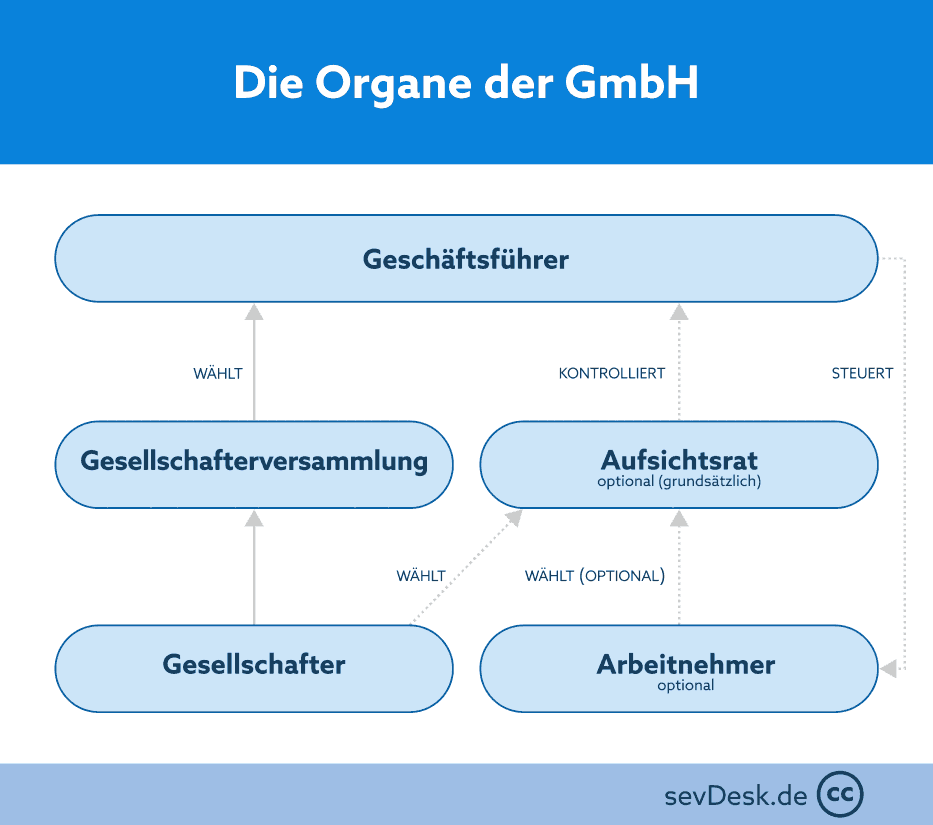 11
Unternehmergesellschaft UG
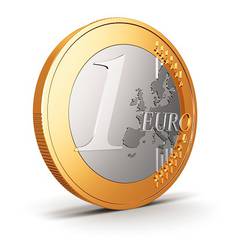 Kapitalgesellschaft
„mini GmbH“
Starkapital 1 Euro pro Gesellschafter
Eintrag ins Handelsregister
Gesellschaftervertrag
Haftung nur mit Firmenvermögen
Vor allem interessant für Junggründer
12
Eingetragener Verein e.V.
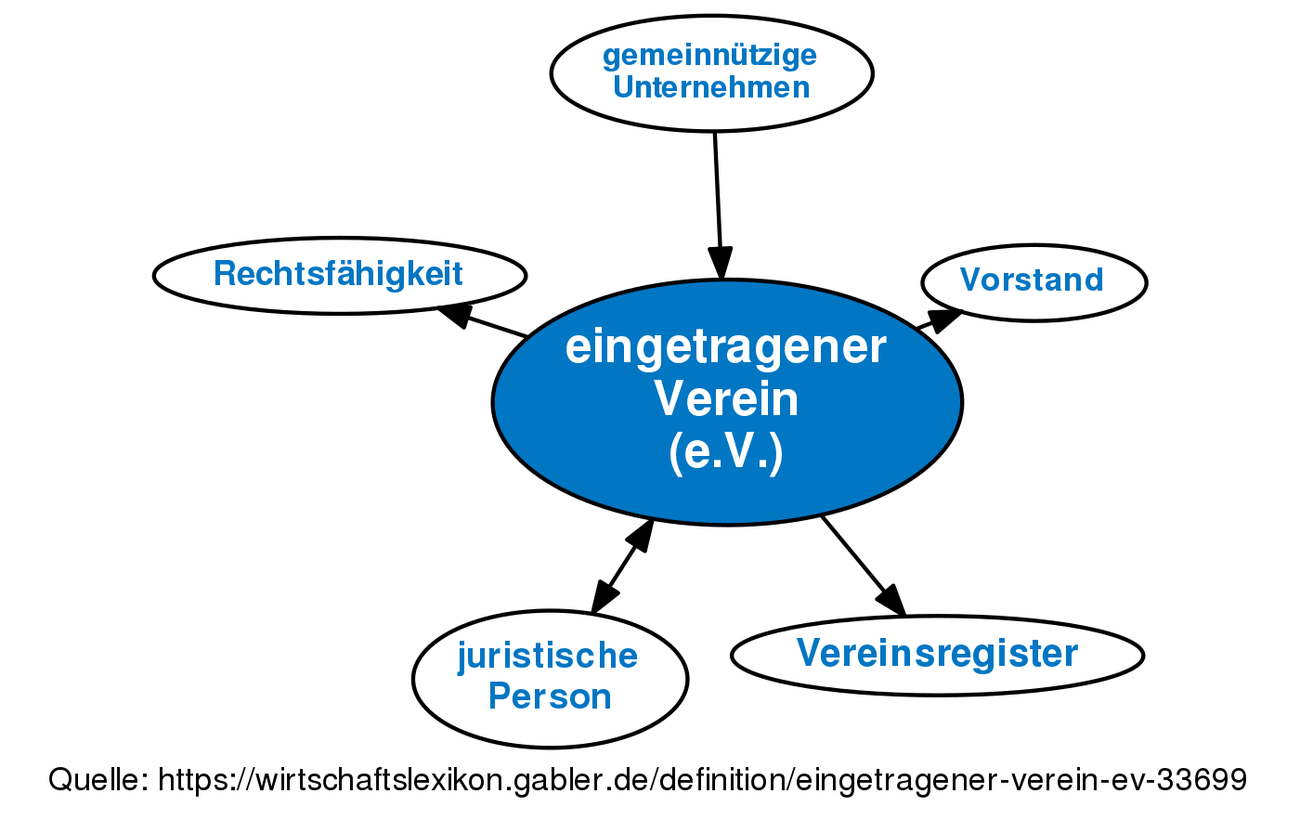 7 Gründerinnen und Gründer (Unterschrift auf Satzung)
Satzung
Transparente Finanzen
Bei Gemeinnützigkeit – Spenden wichtig
Steuerliche Vorteile bei Gemeinnützigkeit 
allen Menschen offen stehen und der Gemeinschaft dienen
Verein als Arbeitgeber:
Beantragung Betriebsnummer bei der Agentur für Arbeit
Arbeitsvertrag
Krankenkasse …..
13
Ihr seid dran: Was denkt ihr wieviel Unternehmen gibt es in Deutschland (aufgeteilt nach Mitarbeitenden und Rechtsformen
14
Quelle: https://de.statista.com/statistik/daten/studie/237346/umfrage/unternehmen-in-deutschland-nach-rechtsform-und-anzahl-der-beschaeftigten/#professional
15
PAUSE!!!!!
16
Steuern!!!
17
Quiz: Welche Steuern gibt bzw. gab es wirklich?
18
Biersteuer?
19
Tanzsteuer?
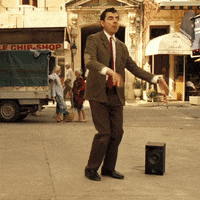 20
Schuhsteuer?
21
Hochzeitssteuer?
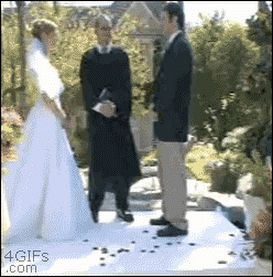 22
23
Bartsteuer?
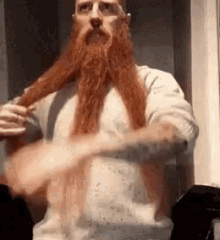 24
Prinzessinensteuer?
25
26
Einteilung der Steuerarten
Welche Steuer bringt die meisten Einnahmen?
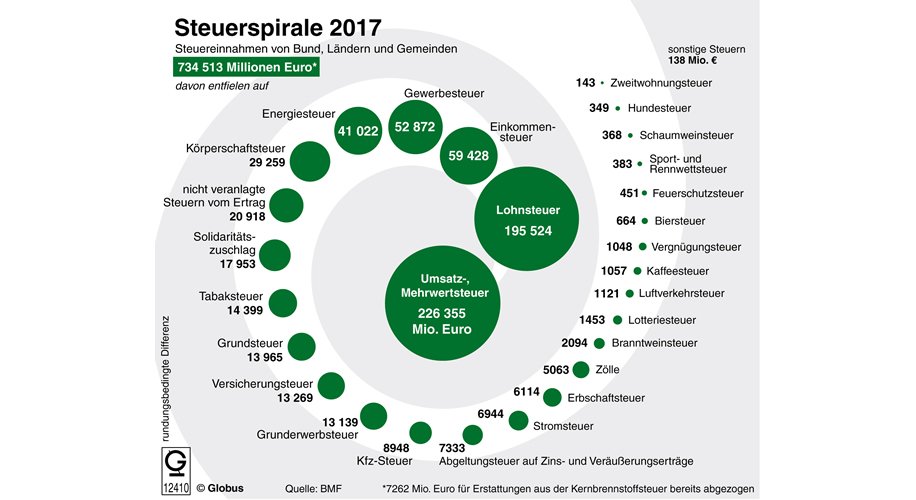 R: 175  G 208  B: 202
R: 234  G: 234  B: 234
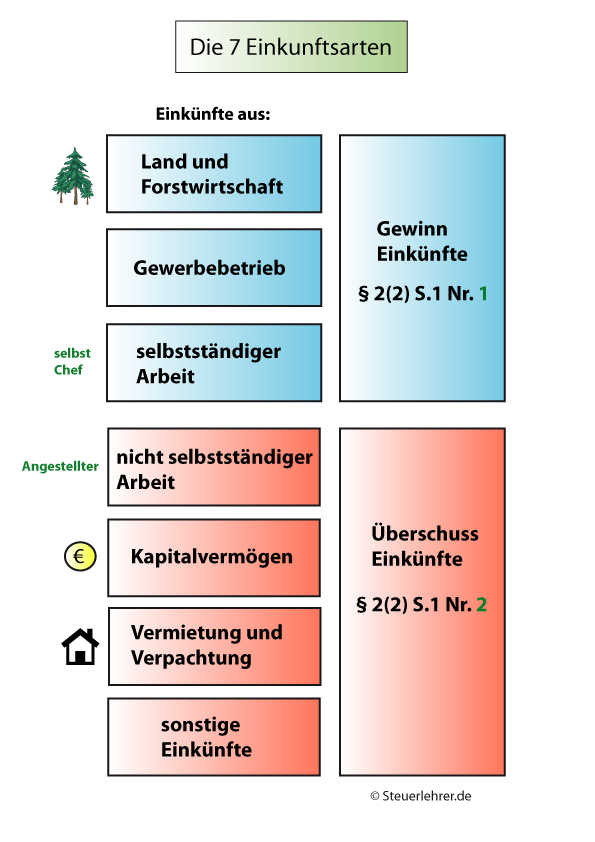 Einkommenssteuer
Alle ein Deutschland lebenden Personen
Höhe richtet sich nach dem Einkommen
Maximal 45%
Grundfreibetrag 9.408 Euro
Ehegattensplitting möglich
7 Einkommensarten
29
Freie Einnahmen
Steuerfreie Einnahmen fallen zwar unter die 7 Einkunftsarten § 2 (1) aber sie sind ausdrücklich von der Steuer befreit.
 
Übungsleiterfreibetrag § 3 Nr. 31 (2100 €)
Ein. Aus Ehrenamtlicher Tätigkeit § 3 Nr. 26a ( 500€)
unentgeltl. Sammelbeförderung von AN zur Arbeit § 3 Nr. 32
Stipendien § 3 Nr. 44
Trinkgelder § 3 Nr. 51
AG-Anteil zur Sozialversicherung § 3 Nr. 62
Zuschläge für Sonn-Feiertag+Nachtarbeit § 3b
ALG § 3 Nr. 2
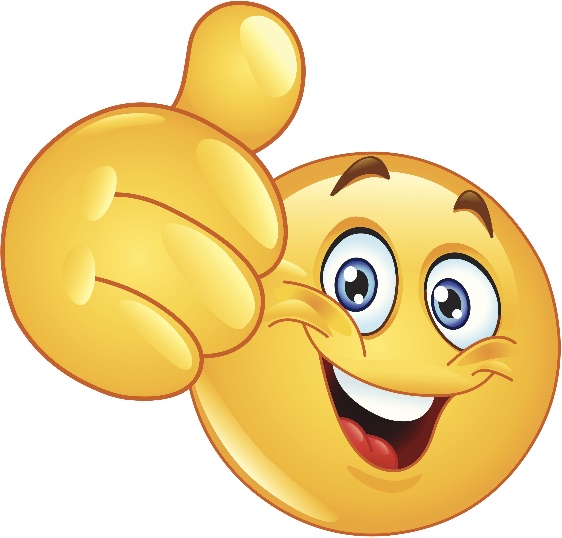 30
Einkommensteuer – Einkunftsermittlung
Unterscheidung Betriebsausgaben/Werbungskosten und Kosten der privaten Lebensführung!
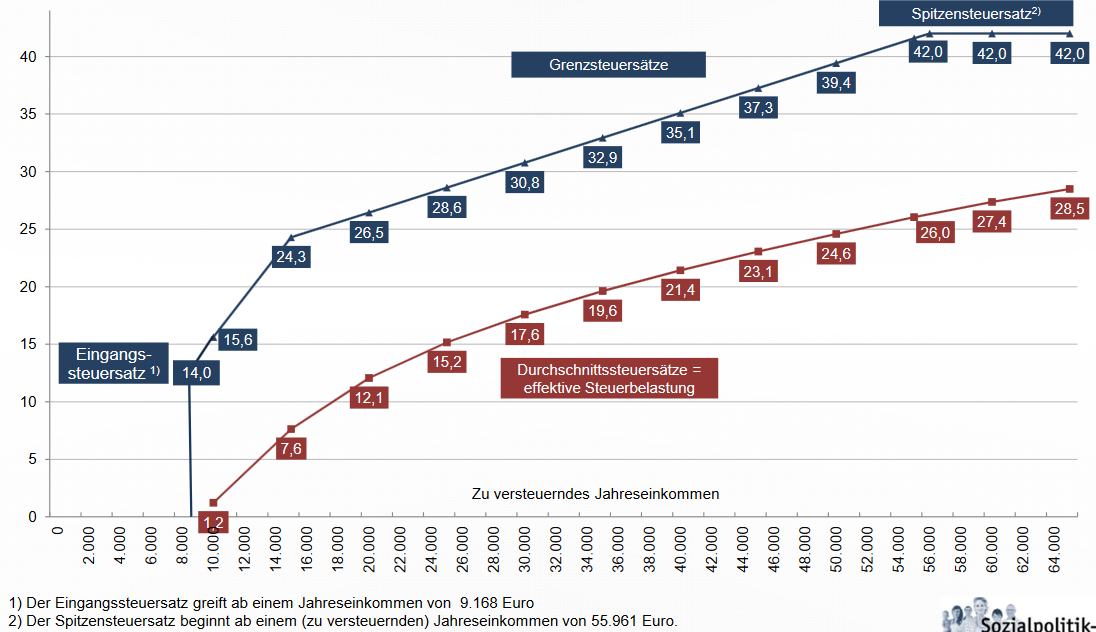 32
Exkurs Ehegattensplitting
Seit 1958 in Deutschland
Für Ehepartner und Lebenspartner
Macht Sinn bei einem höheren Gehalt
Berechnung siehe Beispiel:
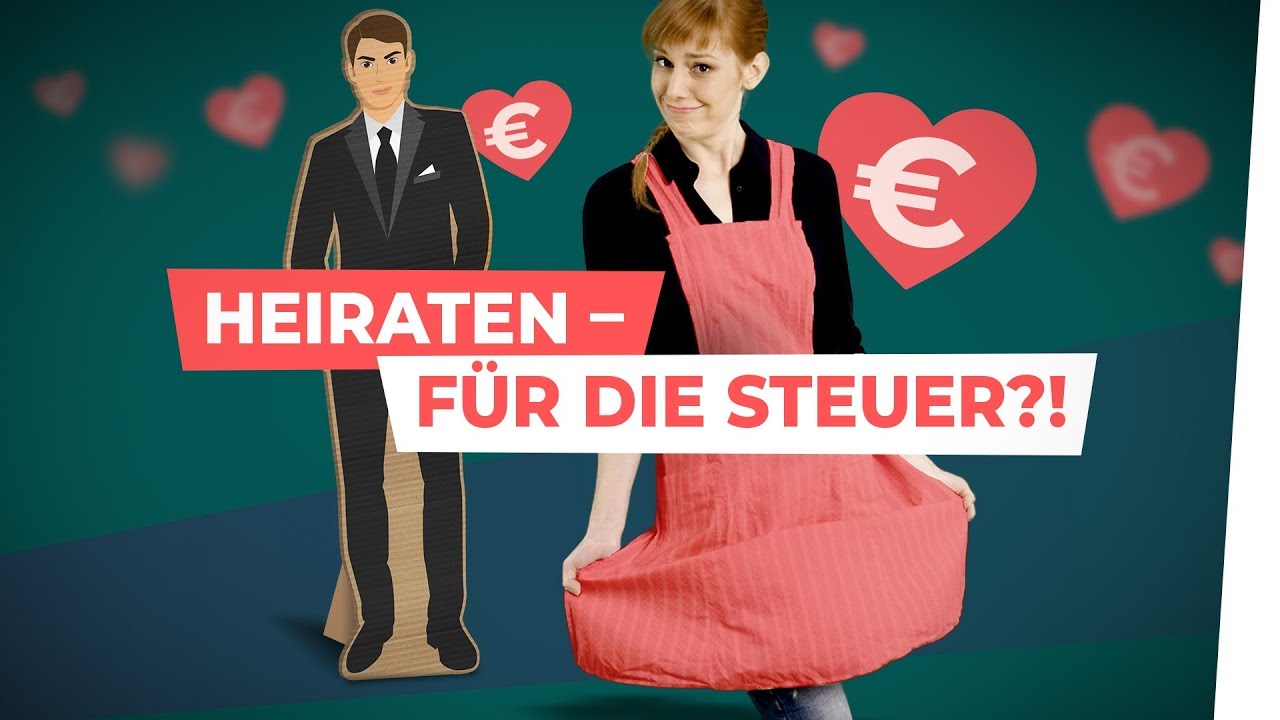 33
34
Umsatzsteuer - Überblick
Umsatzsteuer ist die mit Abstand wichtigste Verkehrssteuer
Umsatzsteuerpflichtig: alle Unternehmer mit Sitz in Deutschland
Bemessungsgrundlage: Entgelt für Lieferungen und Leistungen

Steuersätze:
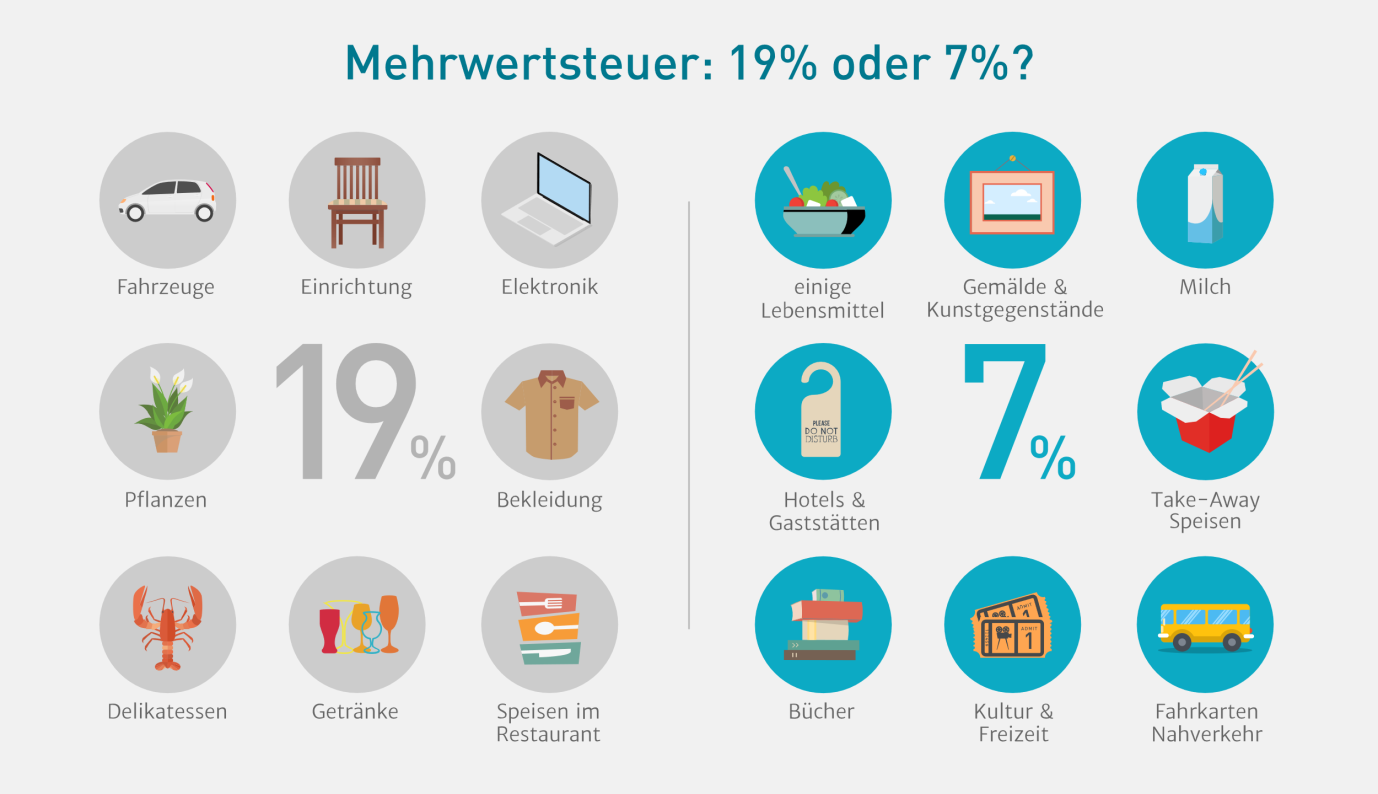 [Speaker Notes: Altersentlastungsbetrag: ab 64 Jahre: 17,6%, max 836 EUR
Entlastungsbetrag für Alleinerziehende: 1.908 Euro

Zumutbare Belastungen: 1% bis 7% der Einkünfte, ja nach Höhe der Einknfte und Familienstatus

Kinderfreibetrag: 2.490 EUR]
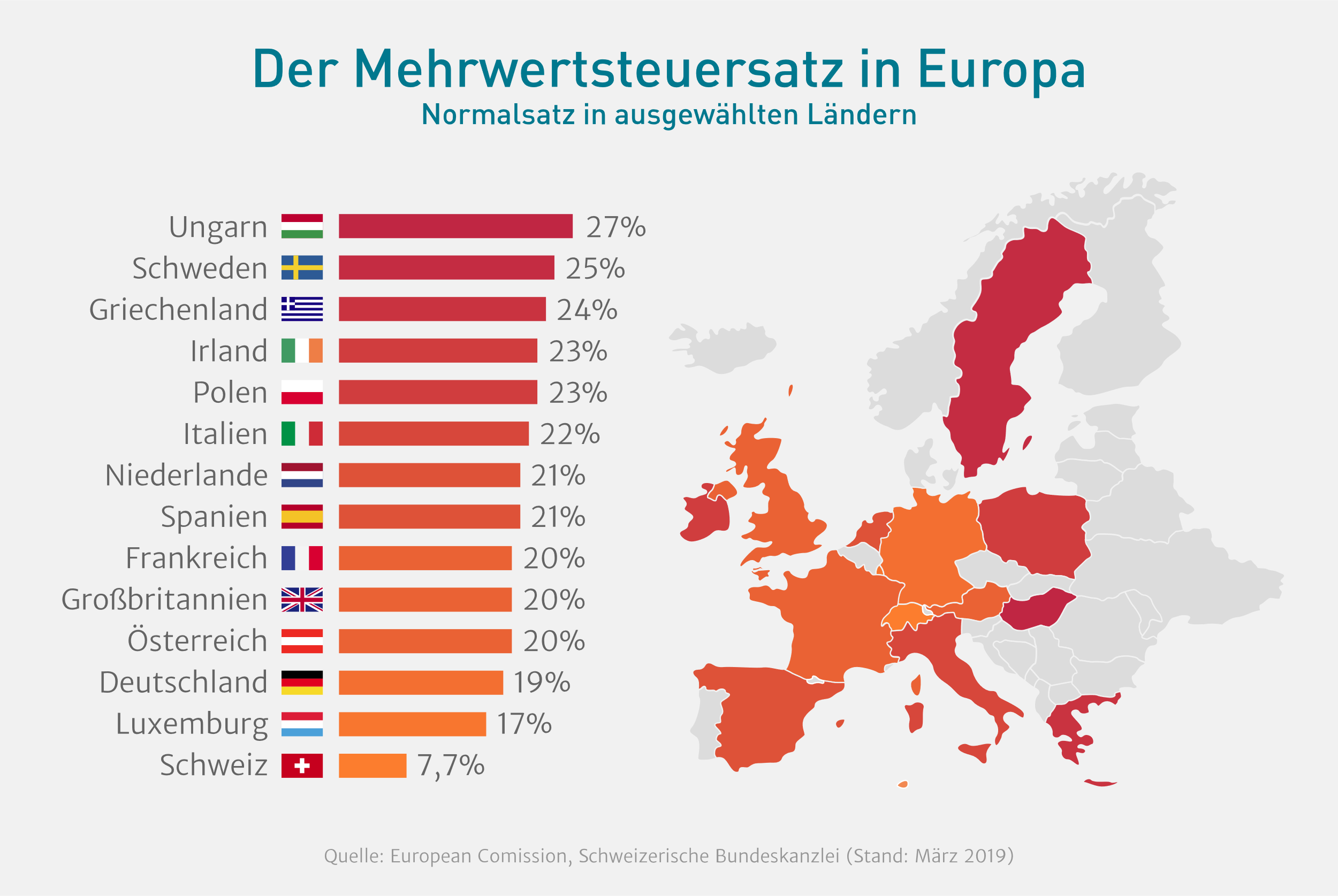 36
Der Kunde bezahlt die Umsatzsteuer – Ein Beispiel
Ausnahmen gibt es …
37
Umsatzsteuer – Kleinunternehmerregelung
Kleinunternehmer ist, wer…
Im letzten Jahr einen Umsatz von max. 17.500 EUR und
Im laufenden Jahr einen (geschätzten) Umsatz von max. 50.000 EUR erzielt
Sonderfall Gründungsjahr:
geschätzter Umsatz von max. 17.500 EUR
Folge: Wahlrecht, ob umsatzsteuerpflichtig oder nicht
Vorteile der Kleinunternehmerregelung:
Keine Berechnung von Umsatzsteuer, dadurch Wettbewerbsvorteil im Privatkundengeschäft
Verpflichtung zur Abgabe von Umsatzsteuererklärungen entfällt
Nachteile:
Abzug von Vorsteuer nicht möglich
Wettbewerbsnachteil im Privatkundengeschäft, sobald Umsatzgrenzen überschritten werden und Umsatzsteuer berechnet werden muss
[Speaker Notes: Altersentlastungsbetrag: ab 64 Jahre: 17,6%, max 836 EUR
Entlastungsbetrag für Alleinerziehende: 1.908 Euro

Zumutbare Belastungen: 1% bis 7% der Einkünfte, ja nach Höhe der Einknfte und Familienstatus

Kinderfreibetrag: 2.490 EUR]
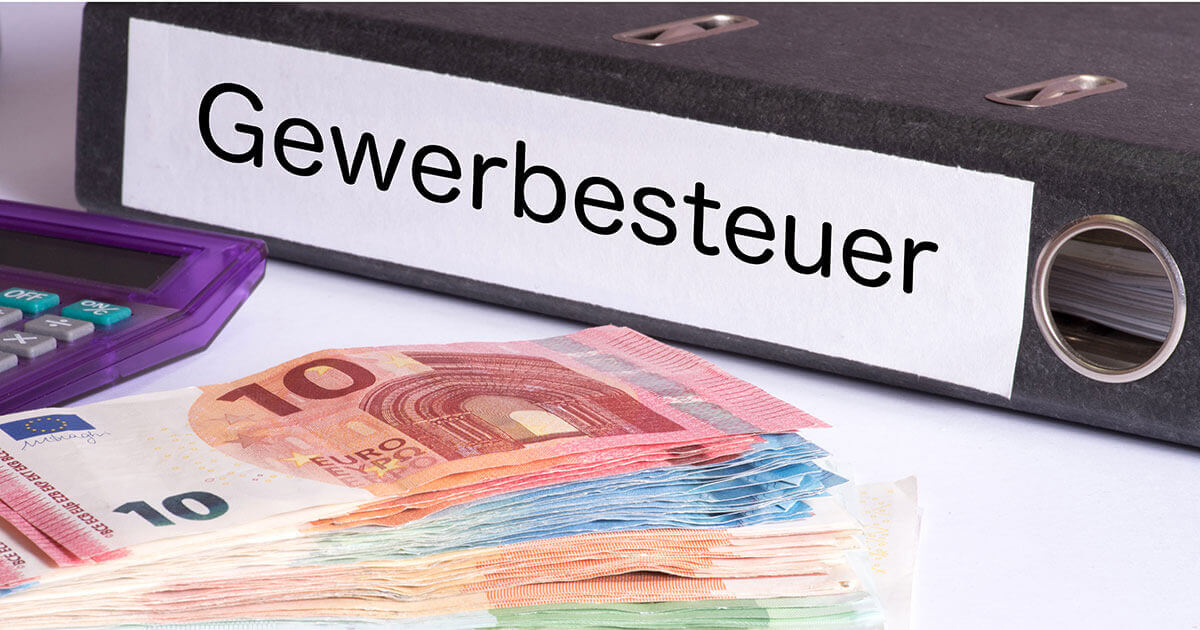 Gewerbesteuer
Steuerpflichtig: Jeder Gewerbebetrieb
D.h. jeder Einzelkaufmann, gewerblich tätige Personengesellschaften sowie Kapitalgesellschaften
Nicht gewerbesteuerpflichtig sind selbständig tätige Freiberufler (z.B. Ärzte, Architekten, Anwälte, Notare, Ingenieure etc.)
Anmeldung muss in der Kommune erfolgen, in der der Großteil der Geschäfte getätigt wird
Gewerbesteuerfreibetrag: 24.500 Euro
Gewinnsteuer!
39
Gewerbesteuer
Messzahl:
Für ganz Deutschland festgelegt
3,5% des Gewerbegewinns
Steuermessbetrag
 Hebesatz:
Legt die Gemeinde/Kommune fest
Zwischen 200 und 900
Köln 475
Monheim 260
Hürth 480
Frechen 490
Leverkusen 250 (seit 2020)
40
Gewerbesteuer – Beispiel Berechnung
41
Gewerbesteuer Beispiel Berechnung 2
42
Danke für euere Aufmerksamkeit und bis bald!
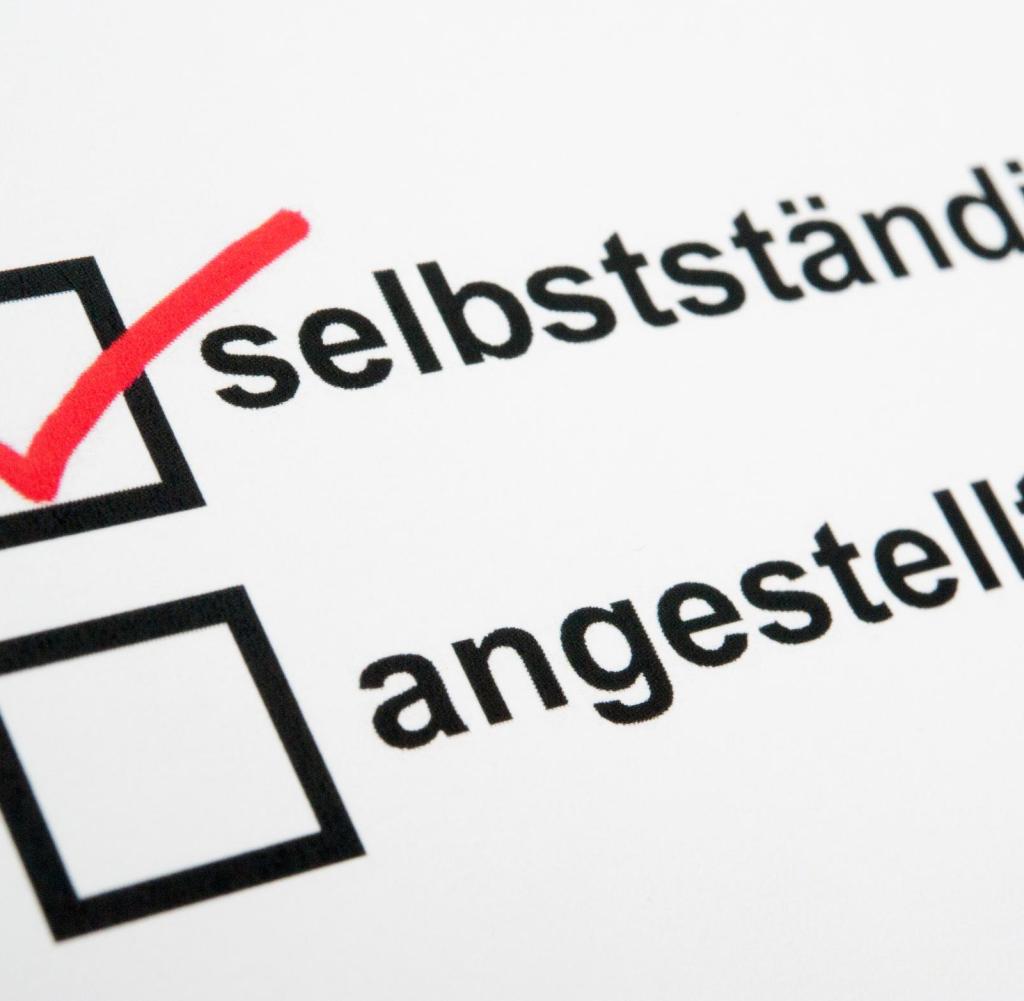 Kontakt:

IQ NRW ActNow
Koblenzer Straße 11
50968 Köln

messner@migrafrica.org